Learning and teaching styles
David Taylor
dcmt@liv.ac.uk
http://www.liv.ac.uk/~dcmt
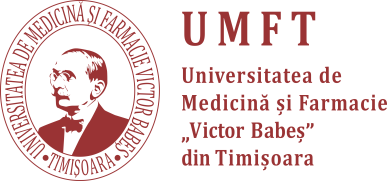 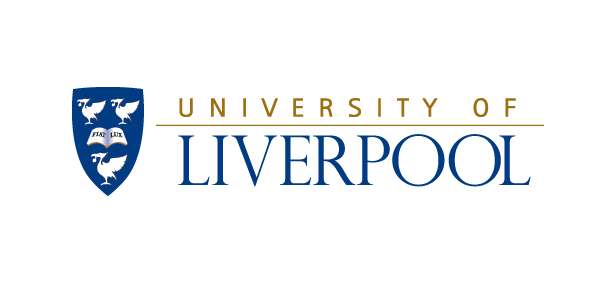 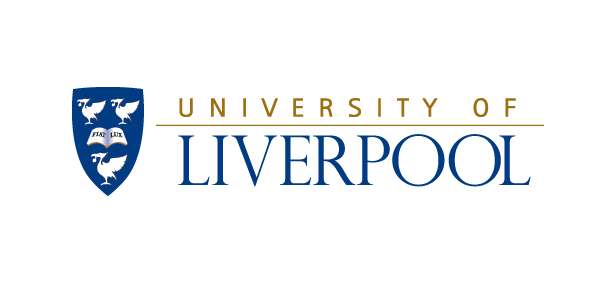 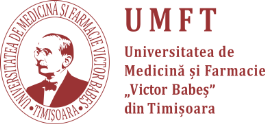 constructivist
behaviourist
Skinner
Vygostsky
Theories
Knowles
Maslow
Bandura
humanist
Social cognitive
Piaget
cognitive
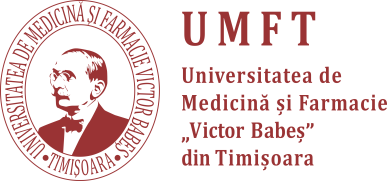 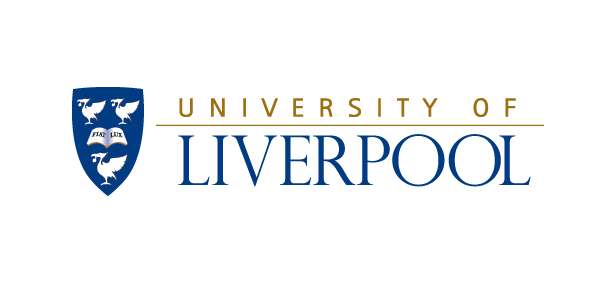 Stimulus produces a response
Experience constructs meaning
behaviourist
constructivist
Theories
humanist
Social cognitive
cognitive
Developmental needs produce self-actualisation and autonomy
Interaction with others produces new roles and behaviours
Information processing produces a change in structure
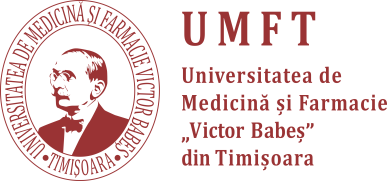 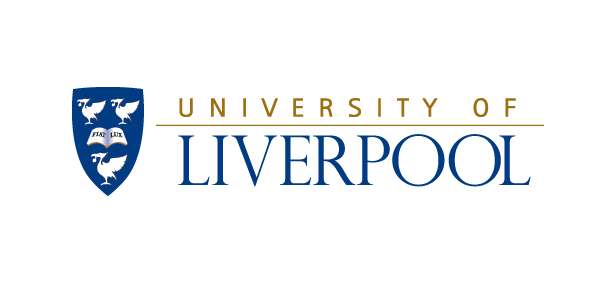 Stimulus produces a response
Experience constructs meaning
Behaviourist
B
constructivist A
Theories
Humanist
C
Social cognitive
E
Cognitive
D
Developmental needs produce self-actualisation and autonomy
Interaction with others produces new roles and behaviours
Information processing produces a change in structure
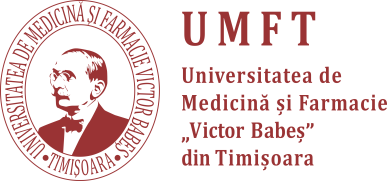 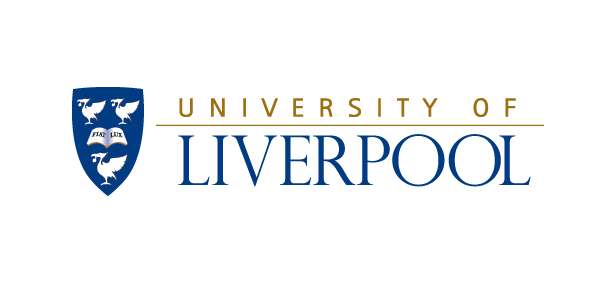 stage
stage
Belenky
Perry
styles
Entwistle
type
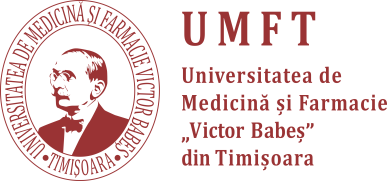 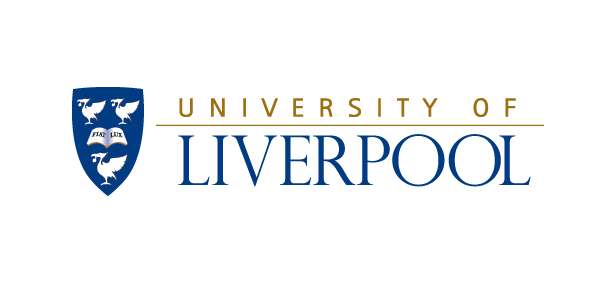 multiplicity
received
silent
relativity
subjective
Belenky
Perry
procedural
styles
duality
constructed
Entwistle
surface
deep
strategic
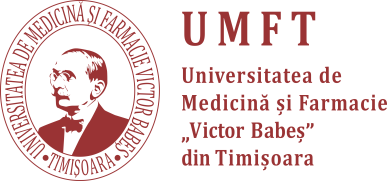 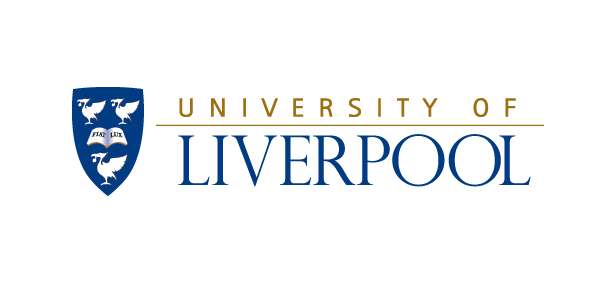 You?
Entwistle
surface
deep
A
C
strategic
D
E
B
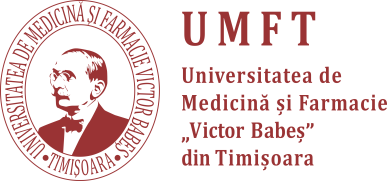 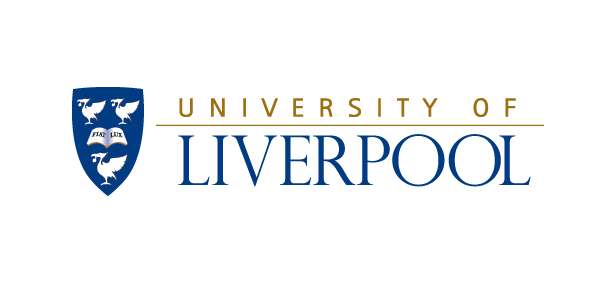 Taylor and Hamdy 2013
Elaboration
Refinement
Dissonance
Start here
FB
Reflect
organise
Reflect
Consolidate
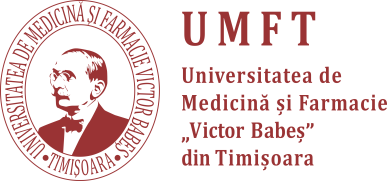 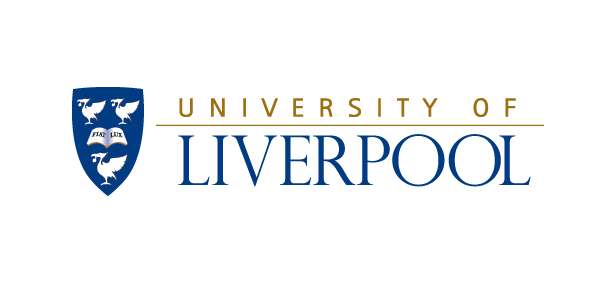 Bordieu
becoming
Bernstein
boundaries
Land
community
Wenger
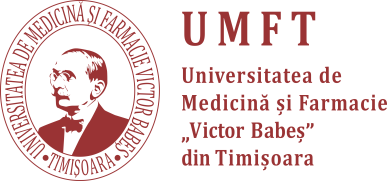 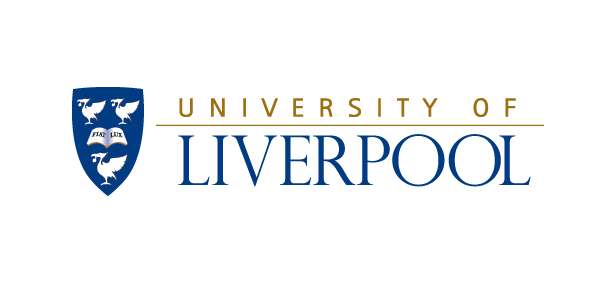 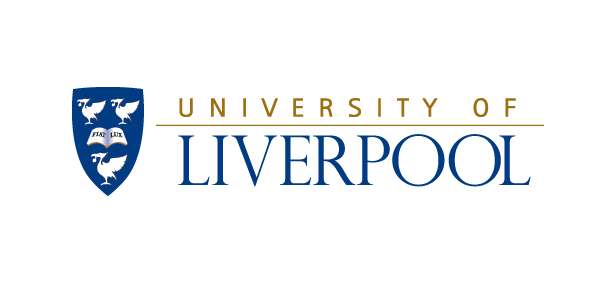 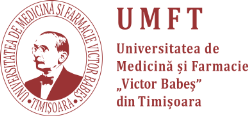